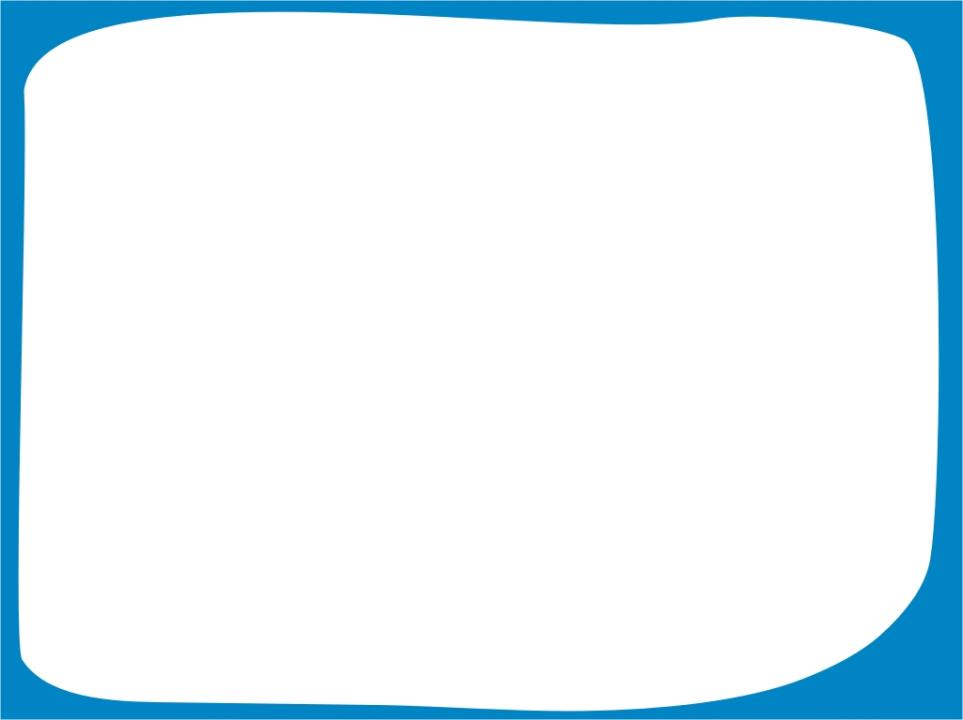 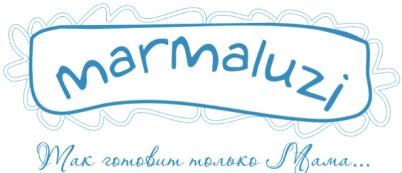 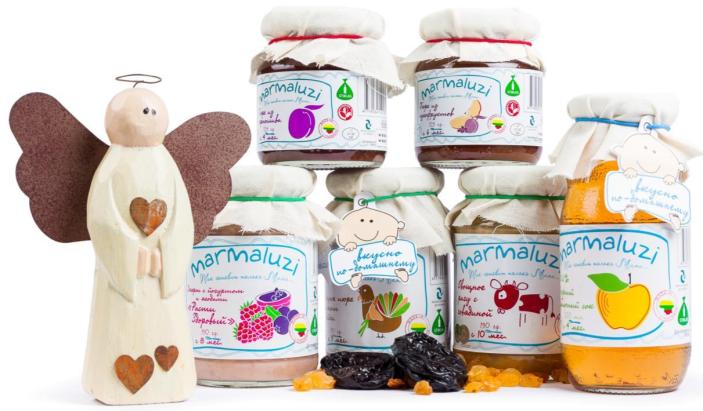 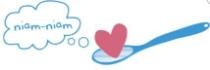 www.marmaluzi.ru
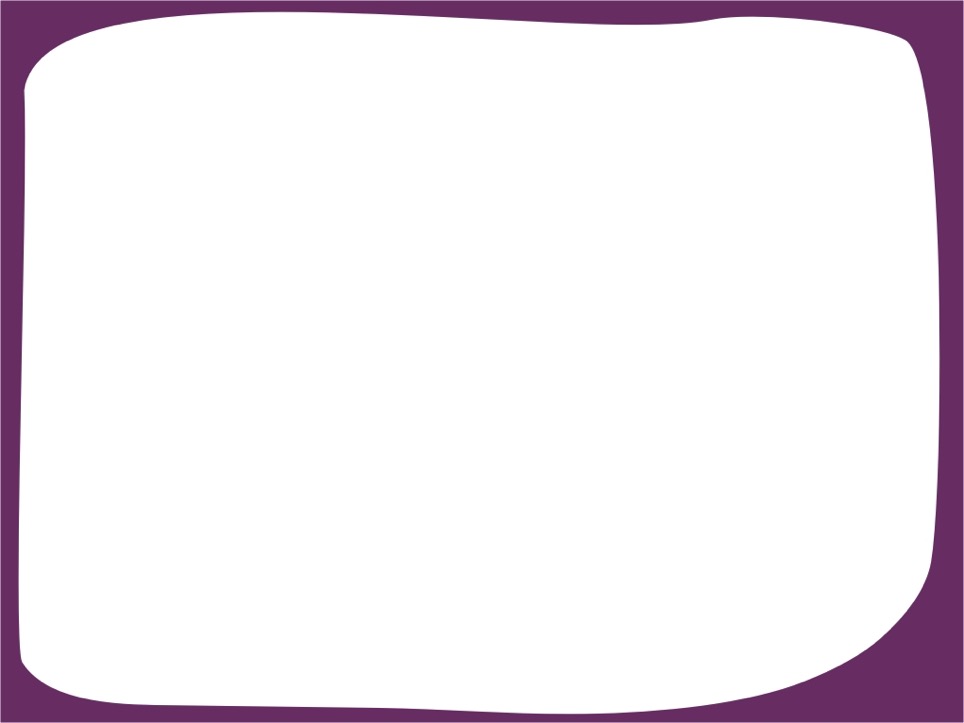 Торговая марка Marmaluzi. Достижения.
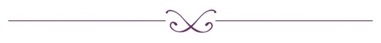 Доля рынка в странах Прибалтики достигла 5% в категории пюре!
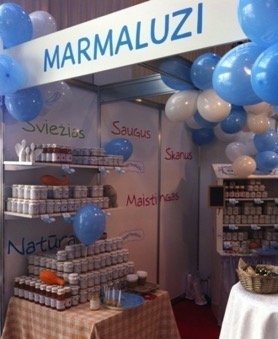 Награды и призы:
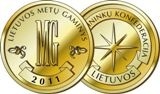 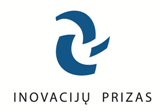 «Литовский продукт года – 2011» 
Золотая медаль
«Инновационный продукт – 2011»
Победитель
Рекомендации:
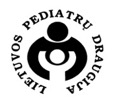 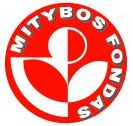 В 2011-2012 гг. продукция Marmaluzi была представлена на Первом конгрессе педиатров стран Балтии, Съезде педиатров Литвы и международной выставке «Страна детей». 

Кроме того, продукция Marmaluzi была представлена в телевизионном проекте – конкурсе «Выбирай литовский товар», организованном фондами «Летувос ритас» и Европейского союза, где набрала наибольшее количество баллов среди всех участников.
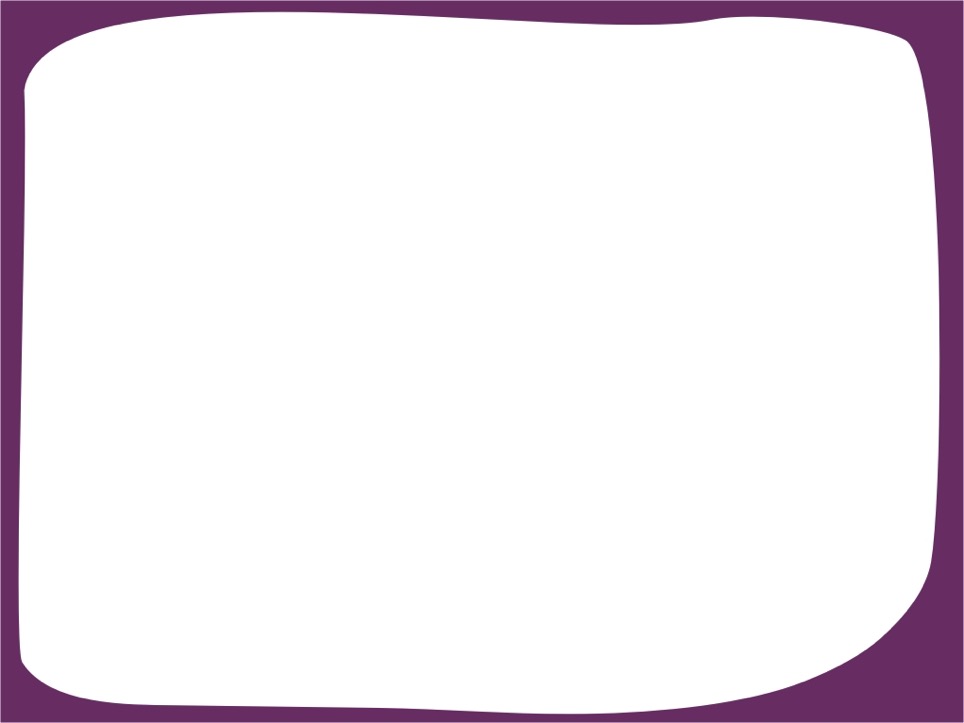 Инновационное производство.
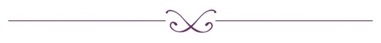 1. Минимальная продолжительность варки продукта - сохранение полезных элементов в нем;
2. Закрытый процесс обработки продукта (приготовление/варка и размельчение одновременно);
3. Прямое нагревание продукта впрыском пара - избежание пригорания от горячих стенок котла;
4. Максимальное сохранение вкусов и ароматов в продукте;
5. Стерильна чистая среда внутри котла и в частях соприкасающихся с продуктом.
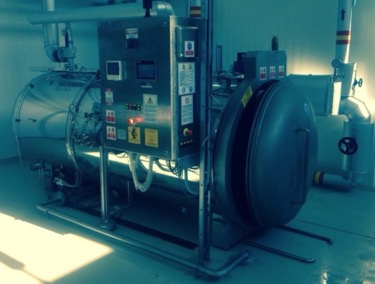 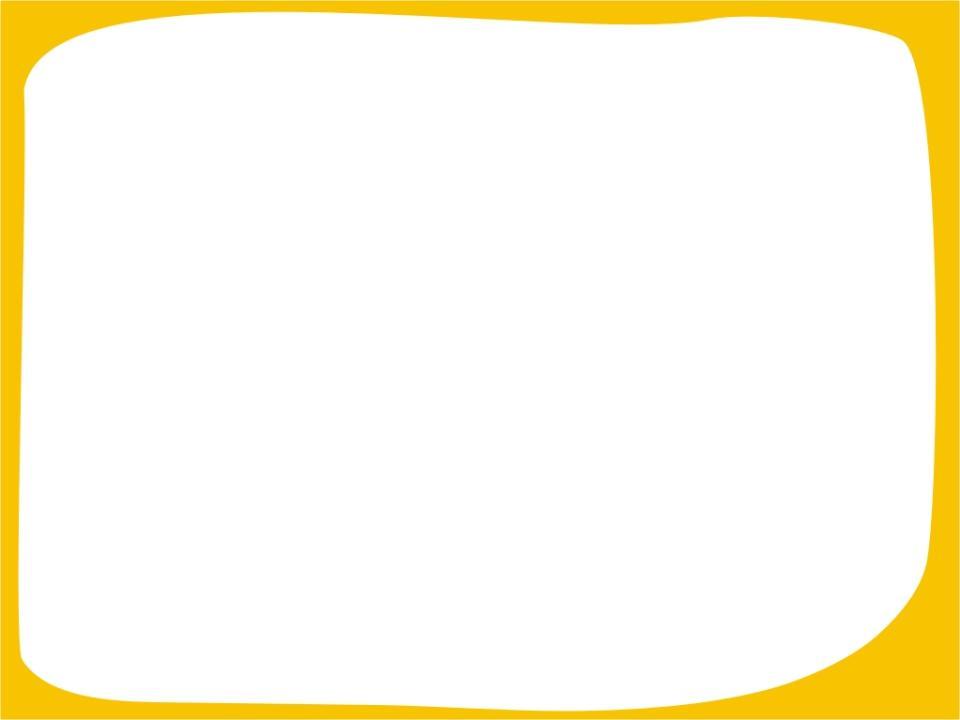 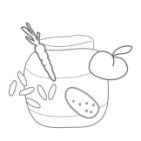 Полезное
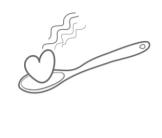 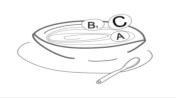 Питательное
Свежее
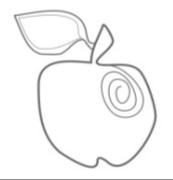 Вкусное
Почему Marmaluzi?
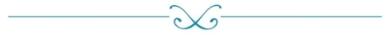 На вкус наше питание напоминает приготовленное любящей мамой – идеальная консистенция, аппетитный внешний вид, приятный запах и отличный вкус. Все это обеспечивается благодаря использованию свежих натуральных продуктов.
В продукции не содержатся консерванты, усилители вкуса, крахмал, рисовая мука и другие добавки (даже разрешенные). 100% натуральный продукт. Все рецепты разрабатывались в сотрудничестве с ведущими детскими диетологами – гастроэнтерологами Литвы. При создании рецептов учитывался возраст наших маленьких потребителей. Все сырье доставляется с местных ферм, производящих экологически чистую продукцию, и используется в тот же день.
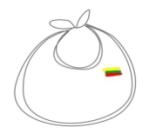 Безопасное
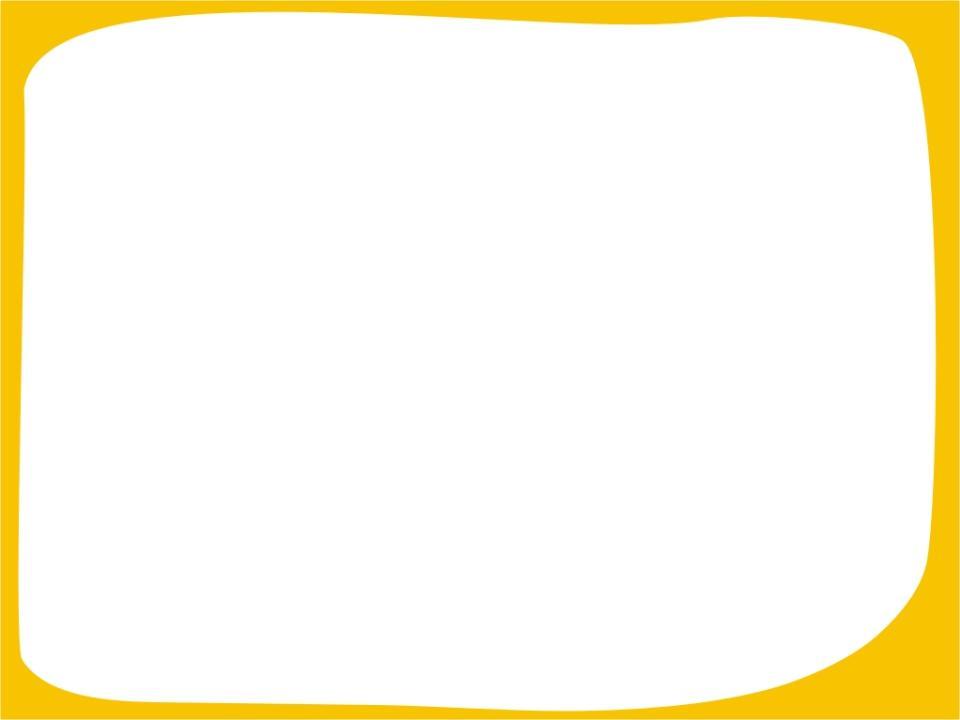 Ассортимент и товарный вид Marmaluzi.
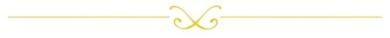 Продукты Marmaluzi расфасовываются в стеклянную тару (80 г., 125 г., 190 г. и 200 мл). 
Особое внимание уделяется внешнему виду продукции, поэтому продукт действительно отличается от аналогичных продуктов других производителей.
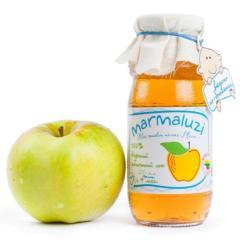 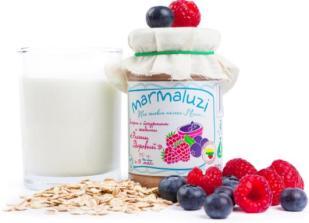 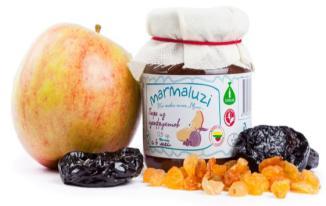 Фруктовые пюре 
125 г
Овощные и мясные пюре, каши, десерт, 190 г
Соки, компот
        200 мл
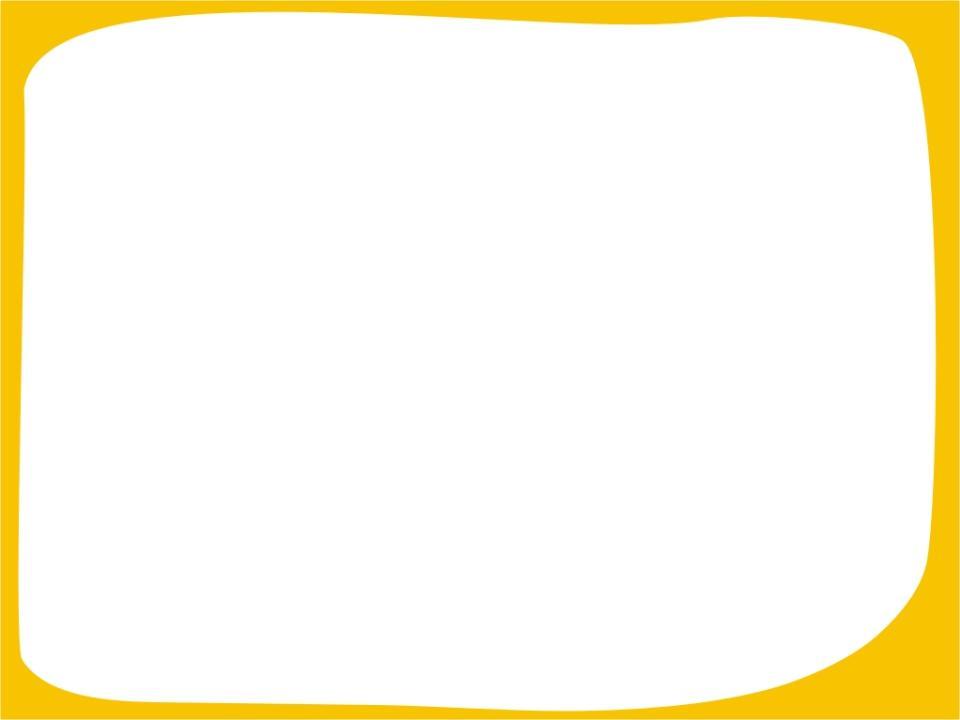 Преимущества бренда Marmaluzi.
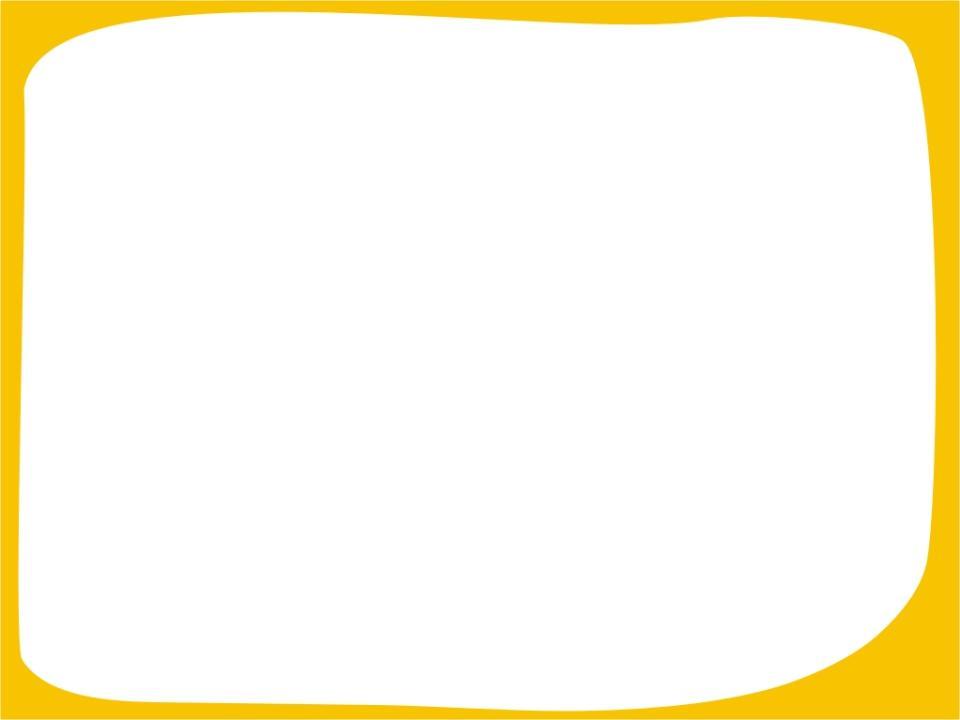 Продуктовые категории Marmaluzi.
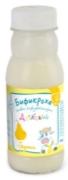 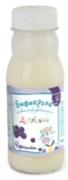 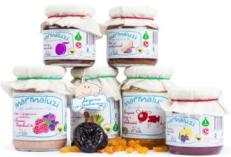 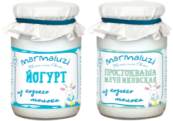 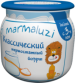 Продуктовый портфель. Детское питание Marmaluzi.
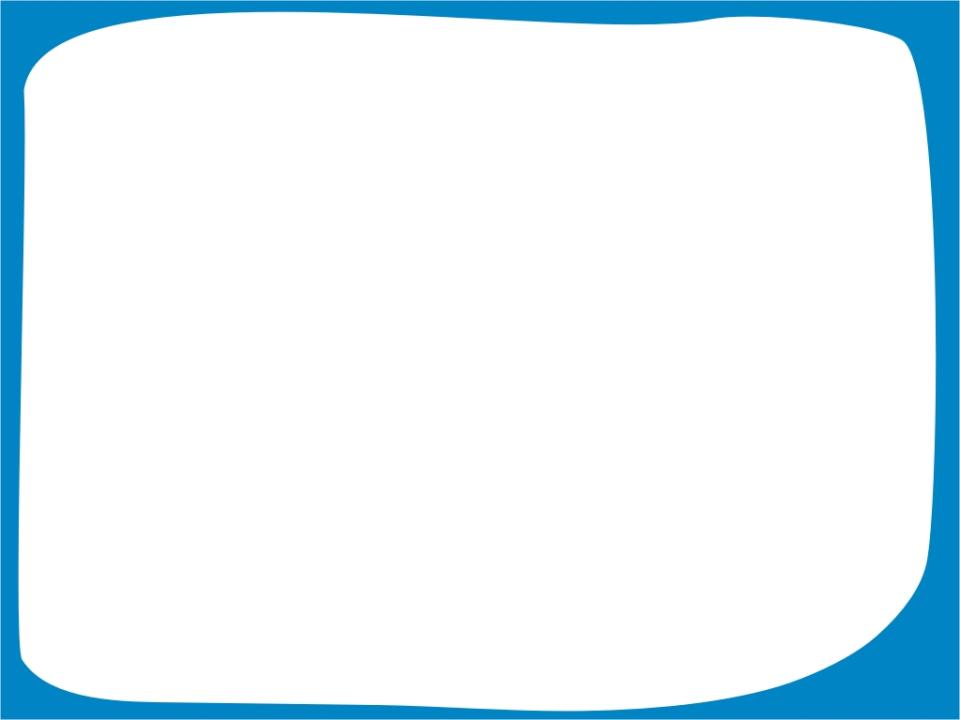 Новинки Marmaluzi 2016 год.
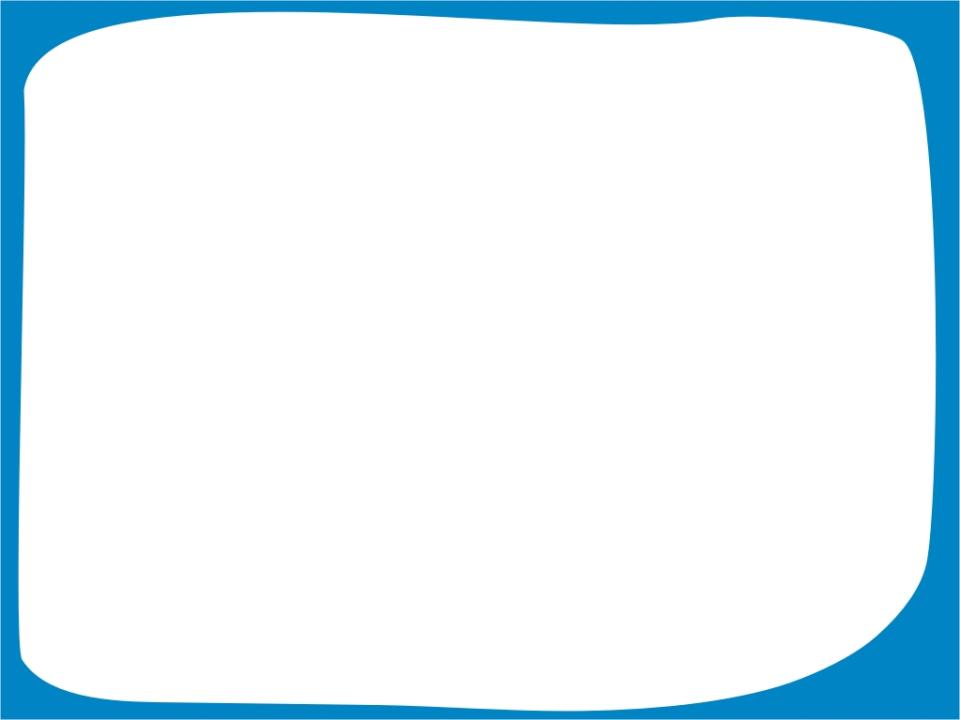 Новинки Marmaluzi 2016 год.
Новинки 80 гр. МОНОВКУСЫ
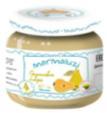 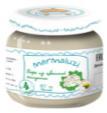 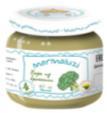 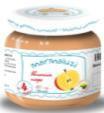 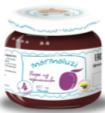 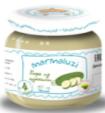 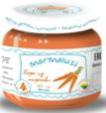 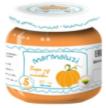 Новинки 125 гр. ФРУКТОВЫЕ  И ОВОЩНЫЕ ВКУСЫ
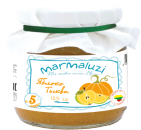 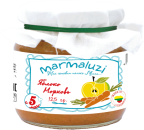 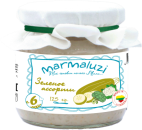 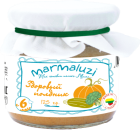 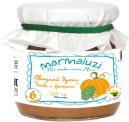 Новинки 200 мл. СОКИ
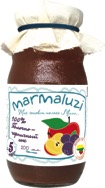 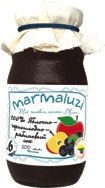 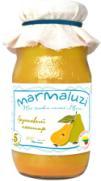 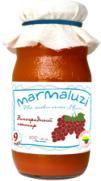 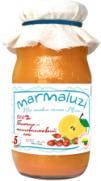 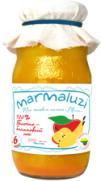 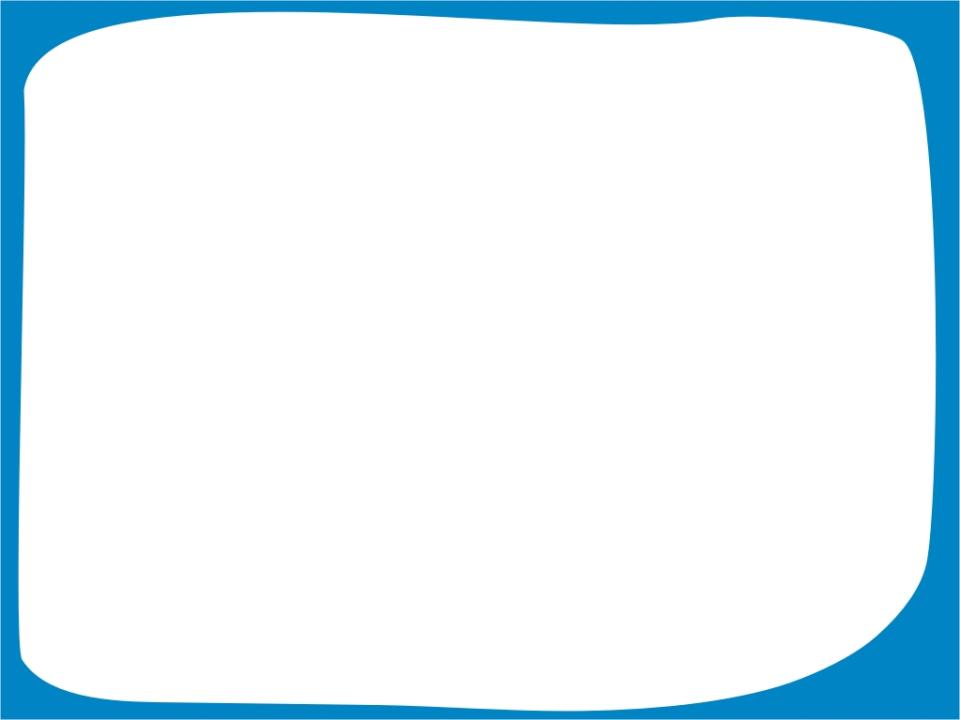 FAB  для  детского питания Marmaluzi
«Люди не стремятся покупать, но они хотели бы получать выгоды.»
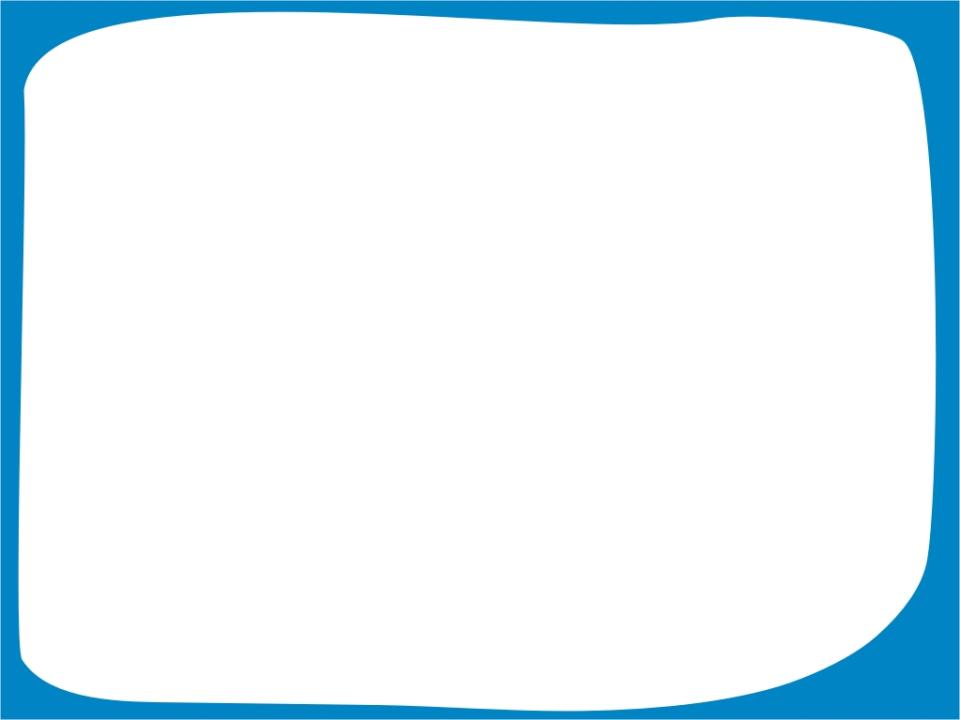 Уникальные вкусы Marmaluzi
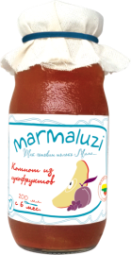 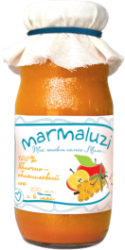 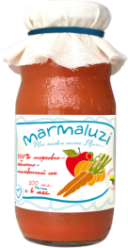 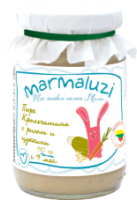 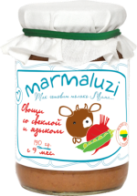 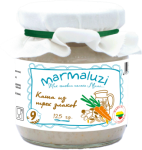 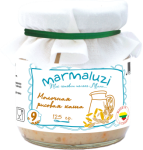 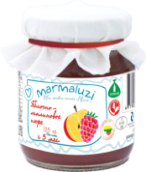 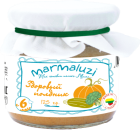 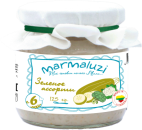 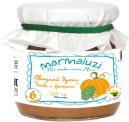 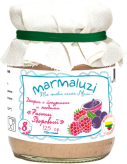 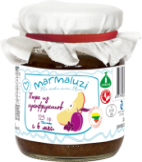 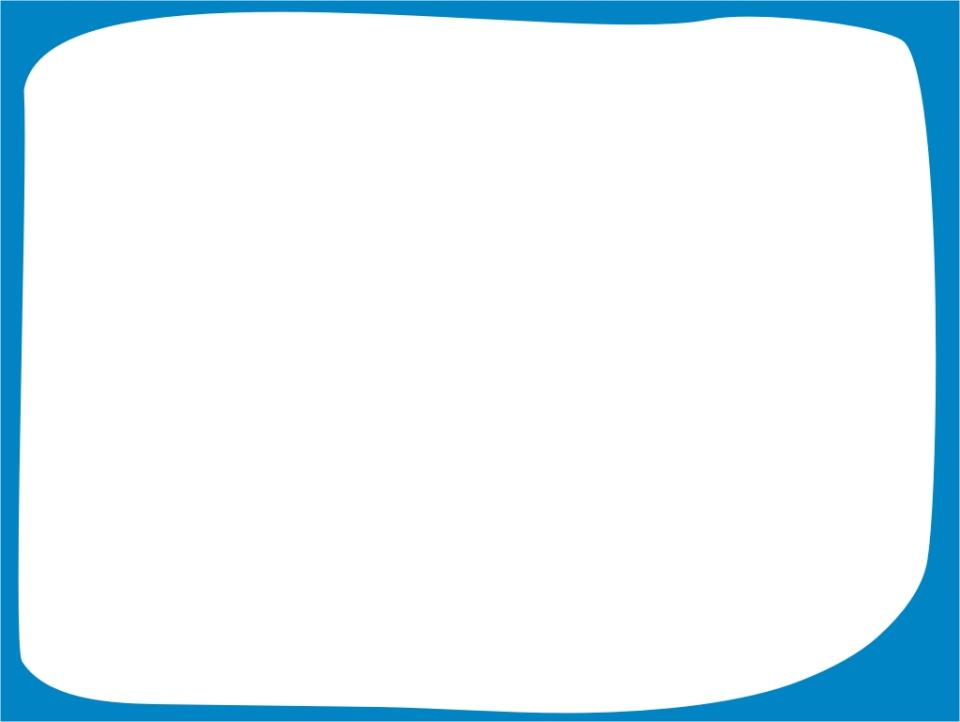 Продвижение Marmaluzi
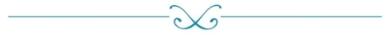 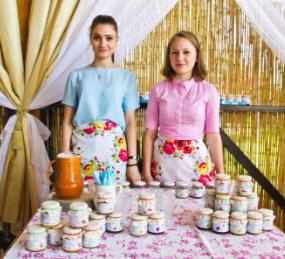 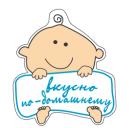 Выделяем продукт на полке 
 Участвуем в выставках
 Делаем модули в журналах 
 Проводим конкурсы для мам 
 Активно работаем с мамами в социальных сетях (Vkontakte, Facebook, Instagram) 
 Проводим активности в розничных сетях  (скидки, акции)        
 Проводим акции в  интернет-магазинах 
 Участвуем в блогах
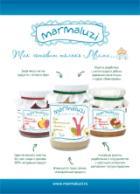 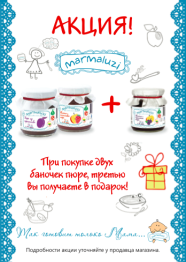 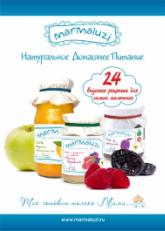 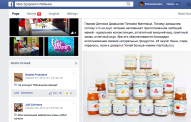 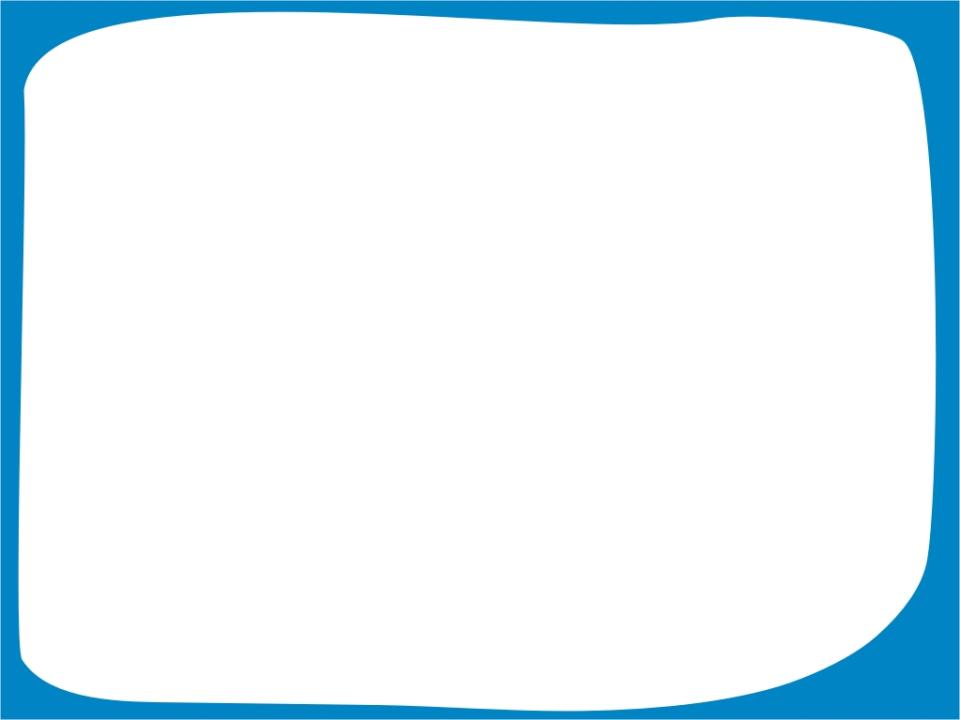 Молочный ассортимент Marmaluzi – это:
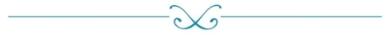 Привлекательная упаковка;
Продукция для детей и взрослых;
Исключительная свежесть и полезность кисломолочных продуктов;
Продолжение линейки детского питания Marmaluzi, которое уже зарекомендовало себя, как натуральный качественный продукт.
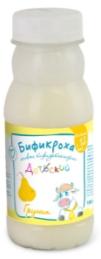 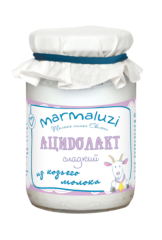 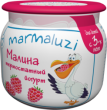 Вся продукция производится из высококачественного молока из экологически чистых районов.
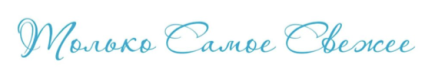 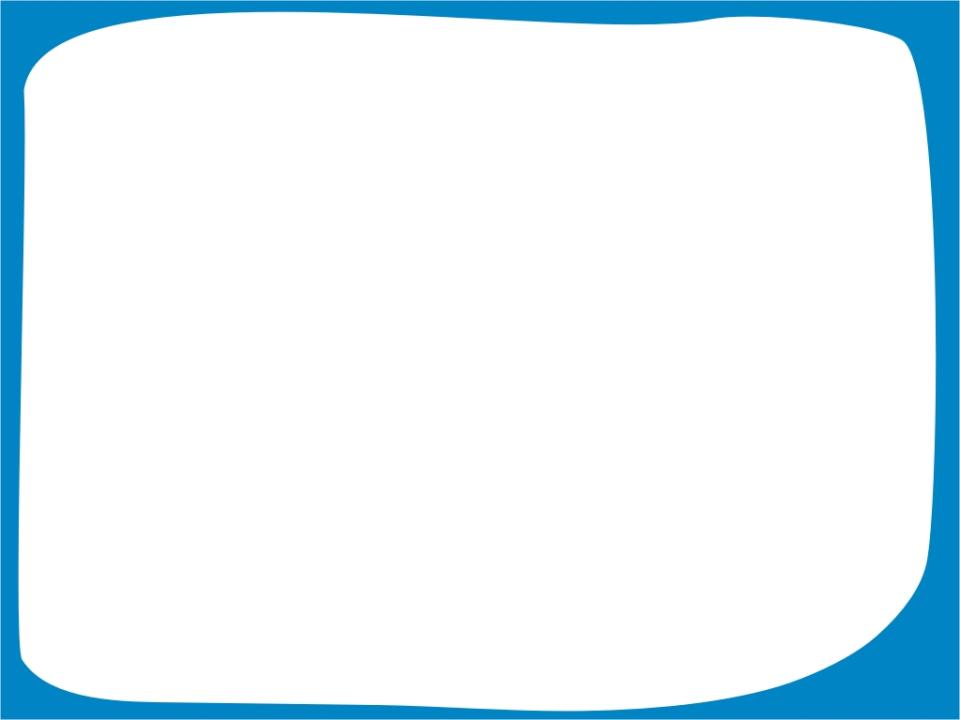 Новинка! Первый термостатный йогурт для детей!
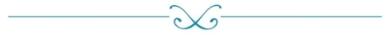 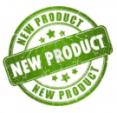 Яркая, привлекательная упаковка
Российское производство
Натуральный, качественный продукт
Срок годности – 14 суток
Первый термостатный йогурт для детей на основе цельного коровьего молока для на рынке РФ
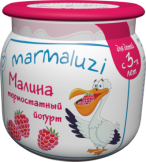 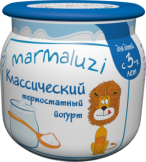 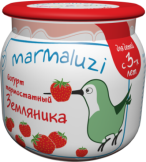 Вкусы:
 Классический
 Земляника
 Груша Яблоко
 Малина
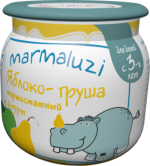 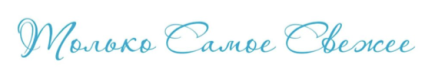 Натуральные продукты
100%
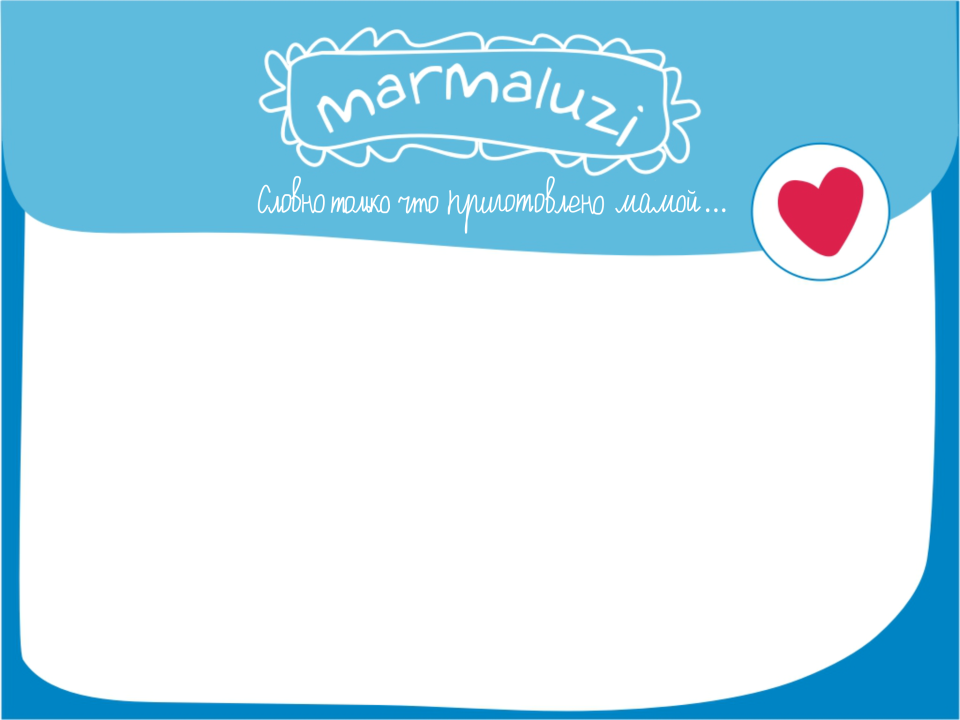 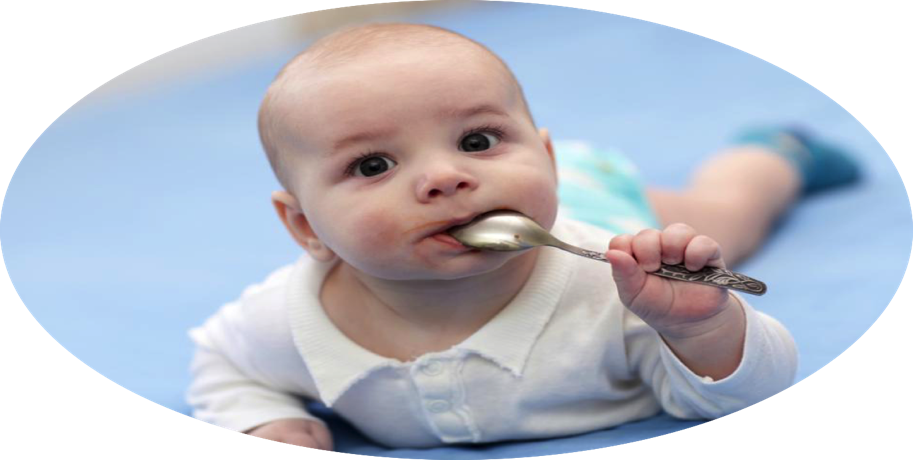